UNIT - V
TRANSPORATION PROBLEM
Transportation Problem
Formulation of Transportation Problem 
Steps in Transportation Methods
North-West Corner Method 
Least Cost method
Vogel’s Approximation Method 
 Loop in Transportation Problem 
Modified Distribution Method
Origins :-
	The producing centers of various items are known as origins. These are denoted by 01, 02……
Destination :-
	The places which require various items from the origins are known as destination.  These are denoted by d1, d2……
Transportation Problem :-
	The problem of transporting various items from origins to the various destinations in such a way that the total transportation cost is minimum is known as transportation problem.
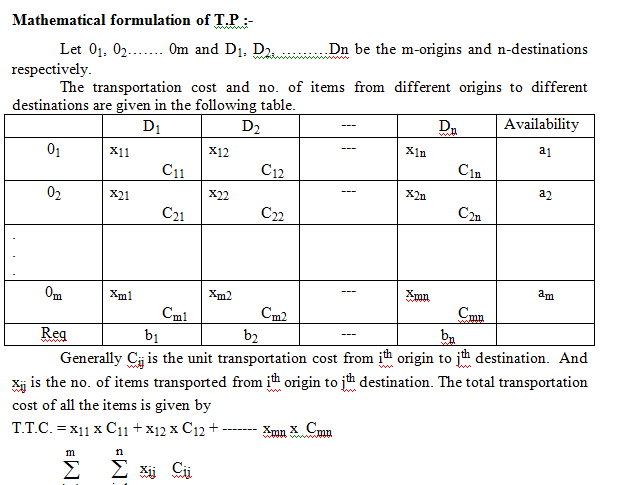 Feasible solution :-
	The set of non negative individual allocations xij  0.  Which simultaneously removes deficiency is called a feasible solutions.
 
Basic feasible solution :-
	A feasible solution to ‘m’ origins ‘n’ destination problem is said to be basic if the no. of positive allocations are m + n – 1
 
Optimum Solution :-
	A feasible  solution is said to be optimal if it minimizes the total transportation cost.
 
* Balanced transportation  problem :-
The total availability is equal to total requirement in any transportation problem it is known as balanced transportation problems.
For finding an optimum solution t.p. consist of 2 main steps :
Step 1 :-
	To find an initial basic feasible solution (IBFS)
Step 2 :-
	To find an optimal solution by making successive improvement to IBFS until no future decrease in the transportation cost is possible.
i)  IBFS can be obtained by using the following methods :-
a)  North West corner (NW) method
b)  Matrix Minima method / Least cost method
c)  Vogel’s oppoximation method (VAM)	
ii)  Optimum solution can be obtained by MODI method.
North-West Corner Method(NWC)
IBFS by NW corner method can be obtained by using the following steps.
Step 1 :-	
	The given transportation problem must be balanced
Step 2 :-
	Select the nw corner element & allocate the maximum possible amount to the cell.
Case 1 :-
	If the availability is less than the requirement then cross off remaining elements then cross off the remaining elements of the row and find the remaining requirement.
Case 2 :-
	If the availability is greater than the requirement then cross off the remaining elements of the column and find remaining availability.
Case 3 :-
	If availability = requirement than cross off either row or column but not both.
Step 4 :-
	Again select the next NW corner element and repeat the same procedure until all requirements get satisfied.
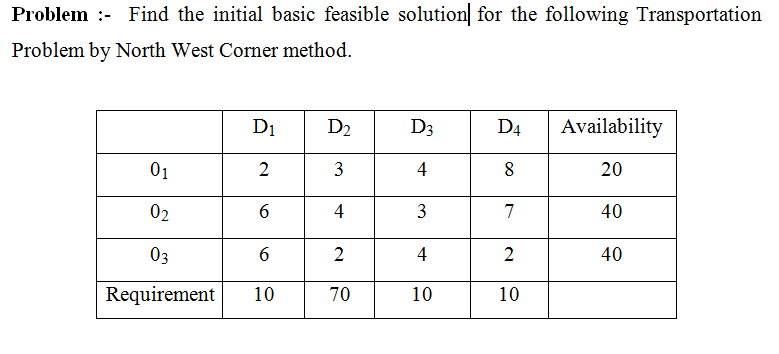 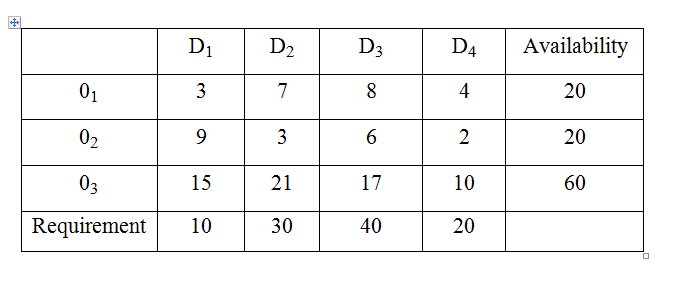 Least Cost Method
Step 1 :-
	The given T.P. must be balanced
Step 2 :-
	From the given t.p. find the minimum transportation cost allocate maximum possible amount to that cell
 
Case 1 :-
	If the availability less than the requirements then cross off the remaining elements of the row
Case 2 :-
	If the availability greater than the requirement then cross of the remaining elements of the column.
Case 3 :-
	If the availability = requirement than cross off the remaining elements of either row or column but not both.
 Step 3 :-
	Again select the cell containing the next minimum cost and repeat the same procedure until all the requirements get satisfied.
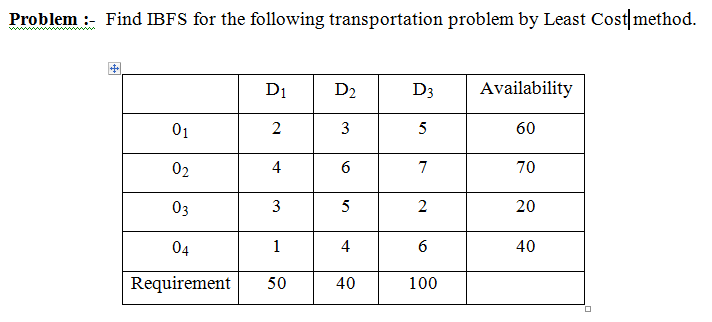 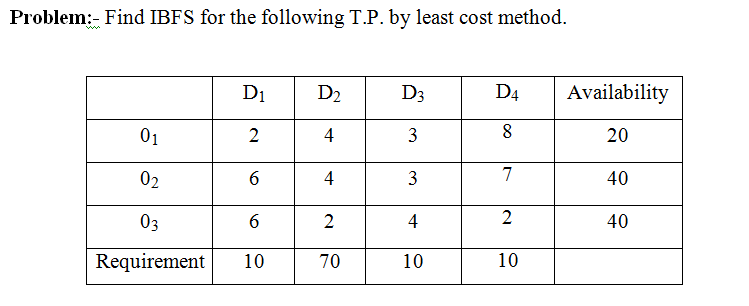 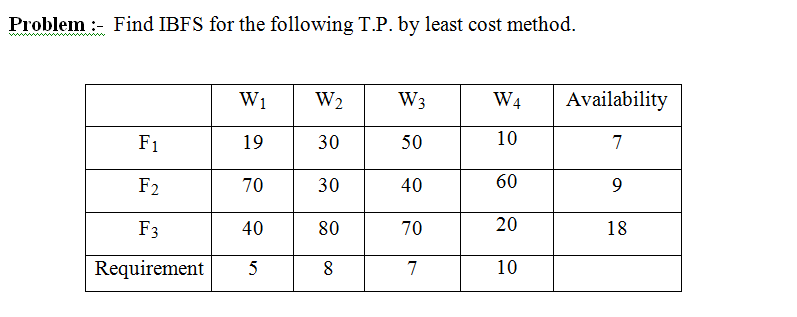